The SCIP Database: Towards “Clean” Cycles
FEAD - Waste Management: Combining the Circular Economy with the Zero-Pollution Ambition
1 June 2021
Lorenzo MAROTTI 
Exposure and Supply Chain Unit 

European Chemicals Agency
The European Chemicals Agency
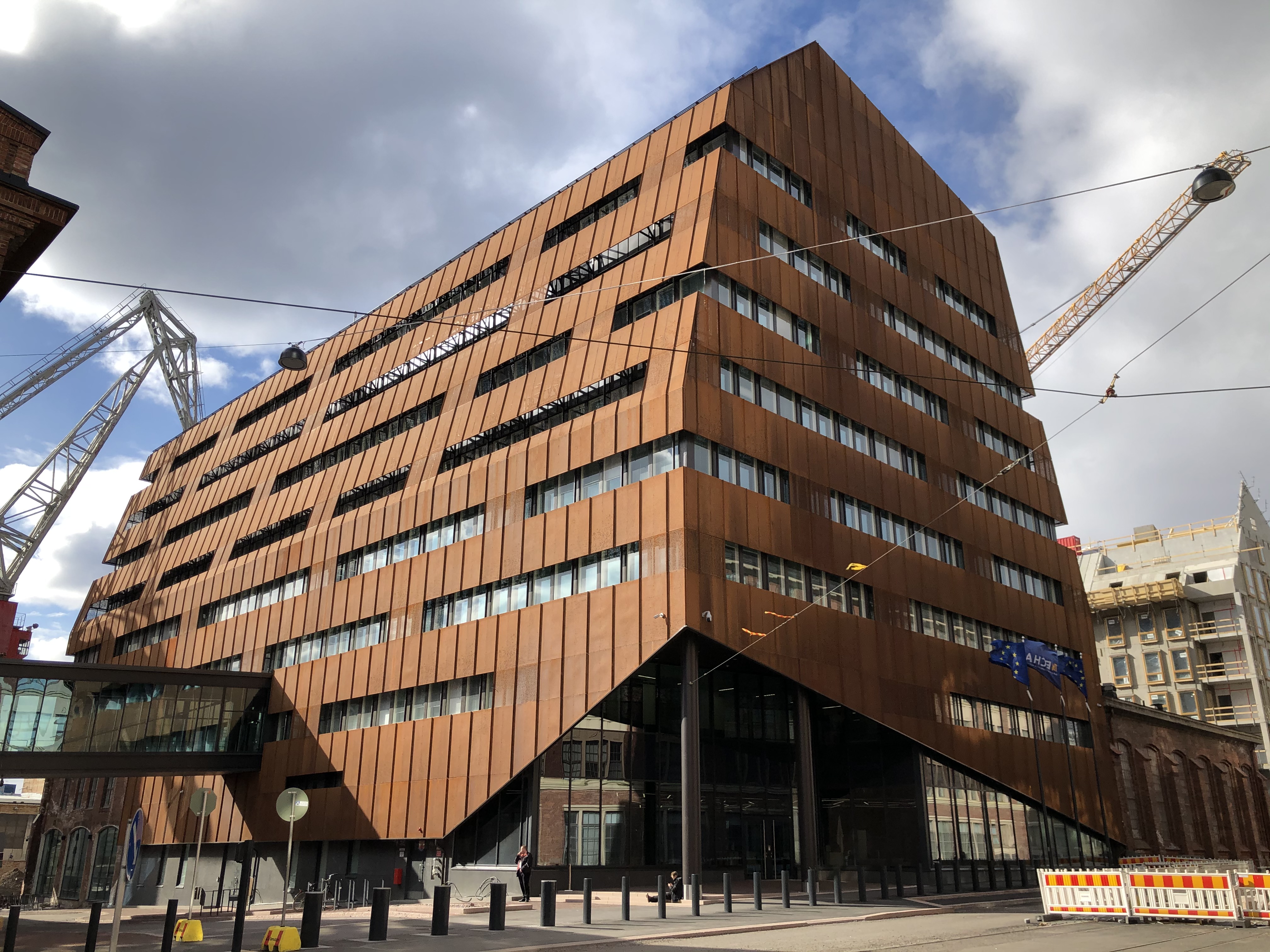 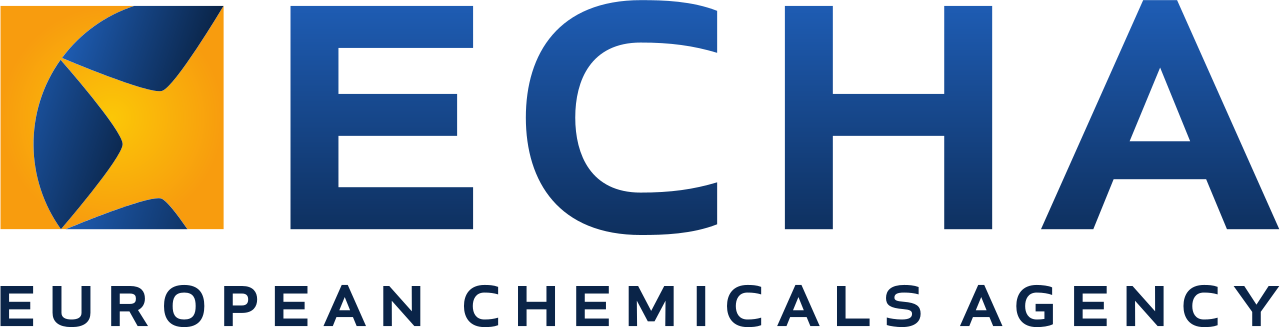 “We, together with our partners, work for the safe use of chemicals.”
2
The SCIP Database
What is the SCIP Database? What are its Objectives?
The SCIP Database
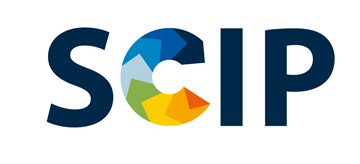 SCIP is the database for information on Substances of Concern In articles as such or in complex objects (Products) established under the Waste Framework Directive (WFD).
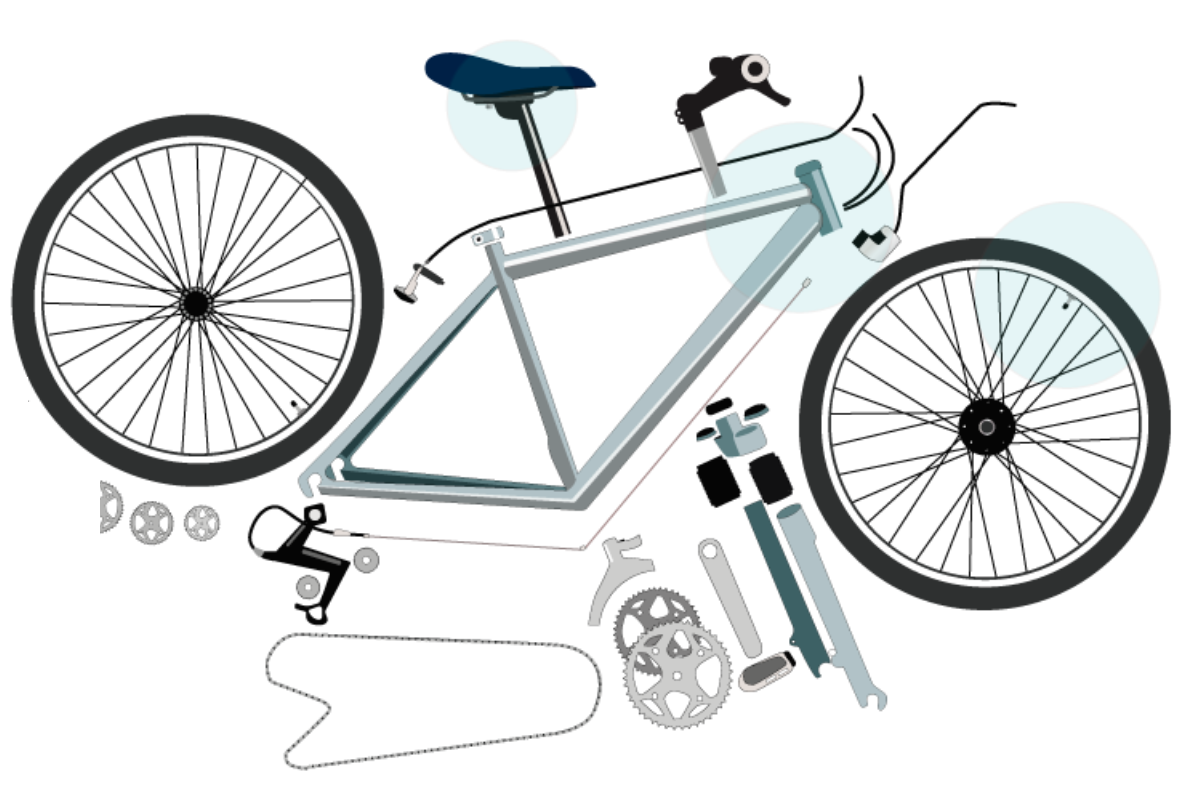 The SCIP database aims to increase the knowledge of hazardous chemicals in articles and products throughout their whole lifecycle - including at the waste stage.
4
General Objectives
The SCIP database provides information on articles containing Candidate List Substances and makes it available throughout the whole lifecycle of products and materials, including at the waste stage.
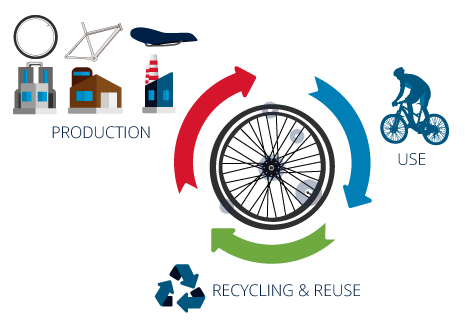 Encourage substitution of those substances with safer alternatives

Track and reduce hazardous substances in waste 

Contribute to a “clean” circular economy by ensuring that hazardous substances are not present in recycled materials.
5
SCIP Obligation
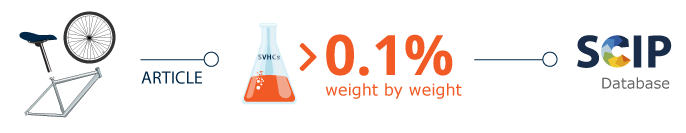 Companies supplying articles containing substances of very high concern (SVHCs) on the Candidate List in a concentration above 0.1% weight by weight (w/w) on the EU market have to submit information on such articles to ECHA, as from 5 January 2021.
6
SCIP Target Audience
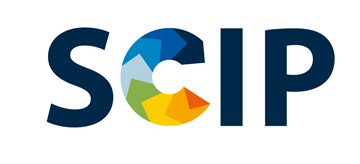 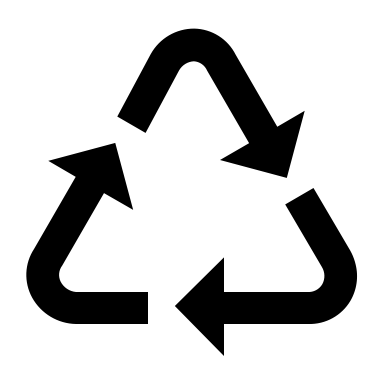 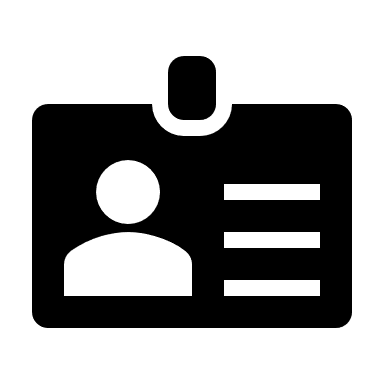 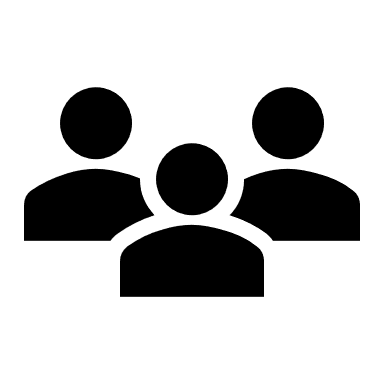 Consumers
Waste Operators
Authorities
Support Waste Management Practices e.g. Segregation 

Innovation

Increased Output Production/Quality of Recyclates
Monitoring SVHCs in Articles/ Materials for Regulatory Actions

Enforcement 

Support Policy Making
Informed Choice when buying products

More information on how to better Use and Dispose such products
7
SCIP & Waste Operators
No duties on waste operators! SCIP makes additional data available to Waste Operators to support the improvement of waste management practices and to foster the use of waste as a resource.
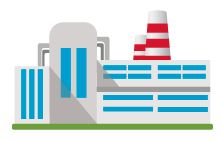 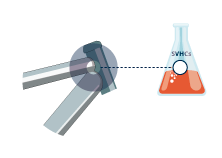 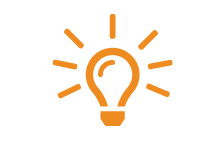 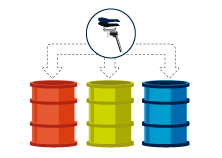 Segregation of waste containing Candidate List substances during collection, disassembling, sorting operations…
Innovation and emergence of new technology for waste treatment.
Identification of material-based streams that could be impacted by SVHCs substances in articles when they become waste
8
Dissemination of SCIP Data
Dissemination of Data
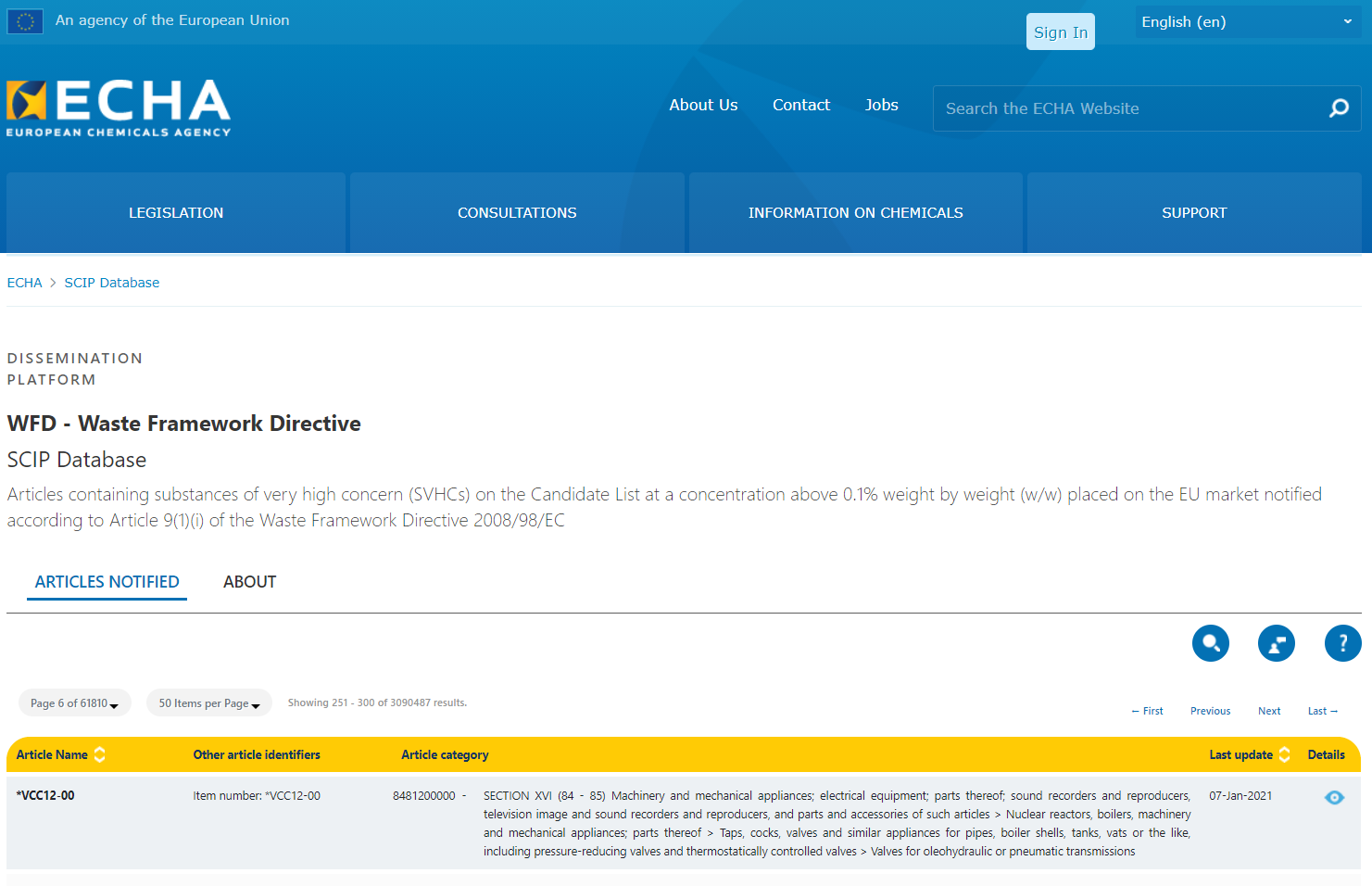 ECHA Dissemination Portal
SCIP Database Search
10
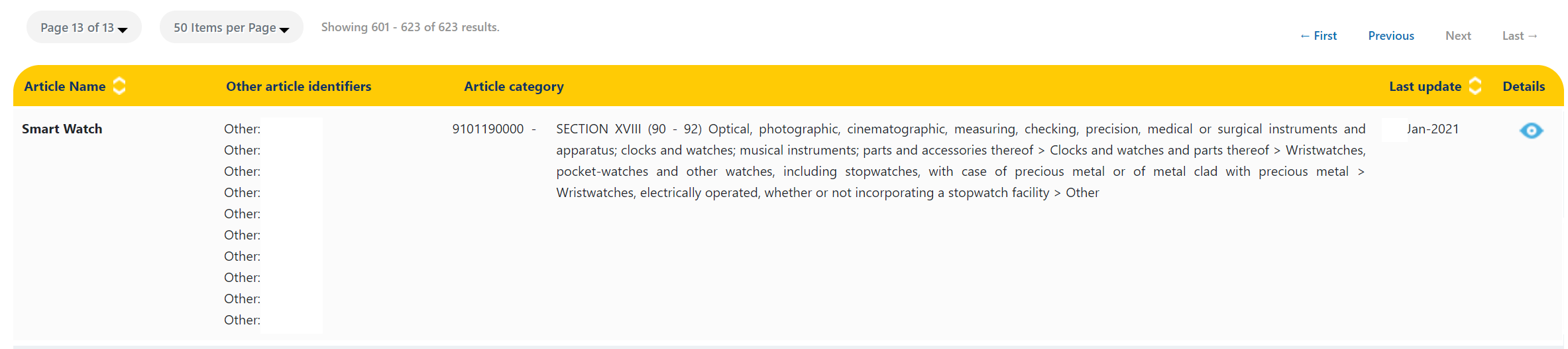 Article/Product
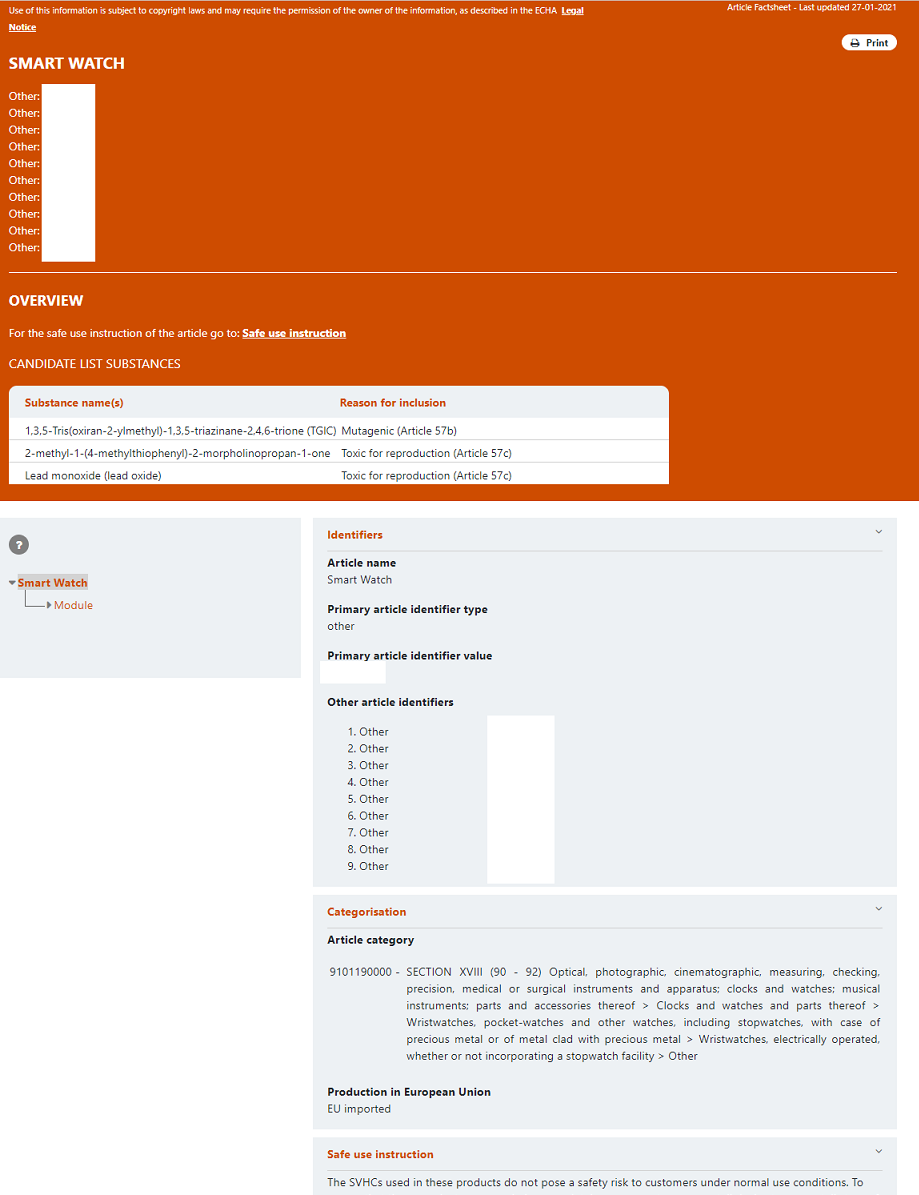 Factsheet
11
Factsheet: Summary
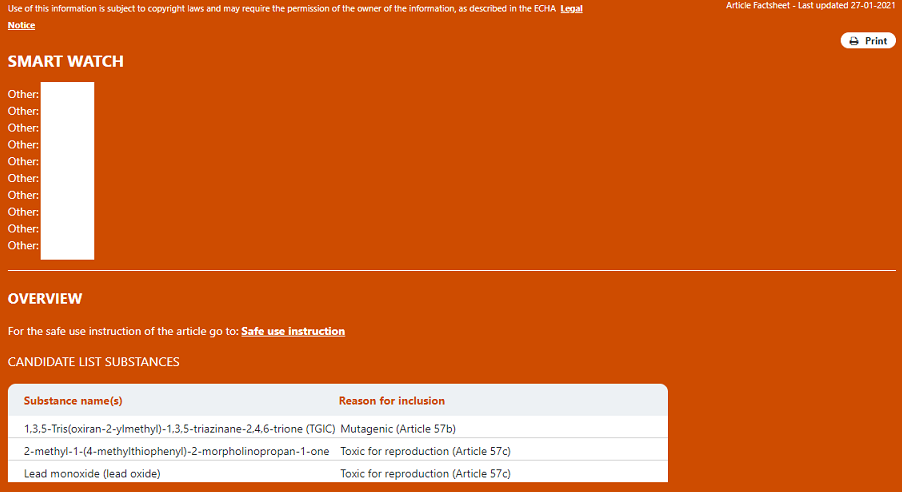 Article/Product name
Alphanumeric Identifiers
Link to Safe Use Instructions Section
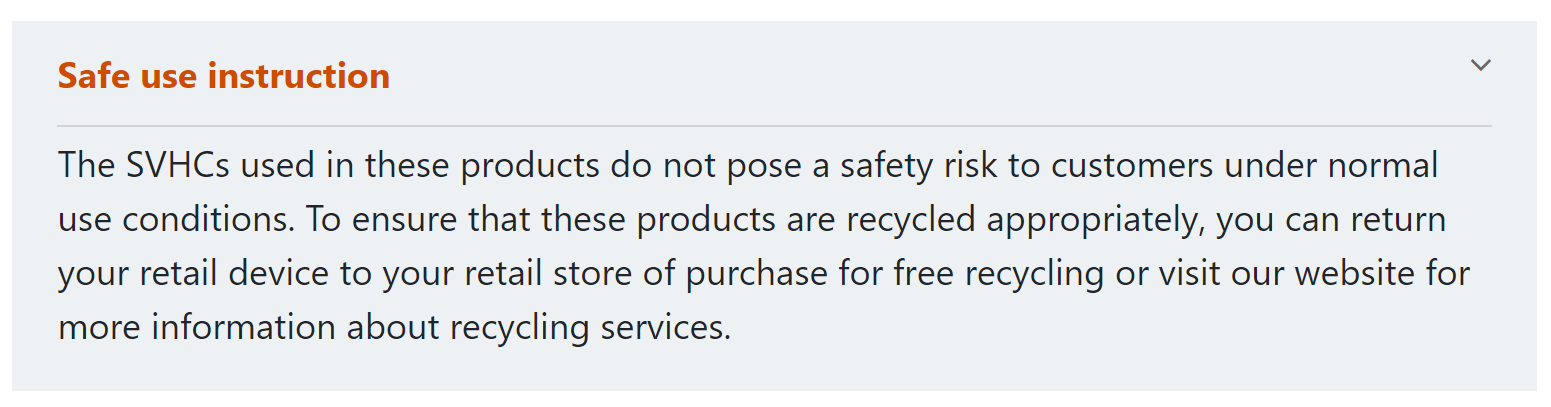 12
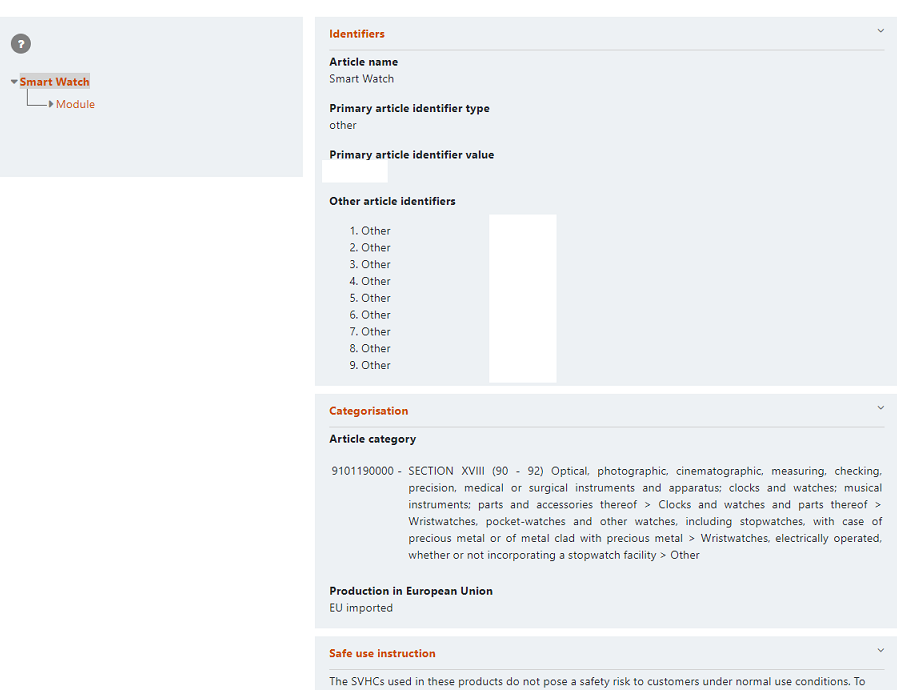 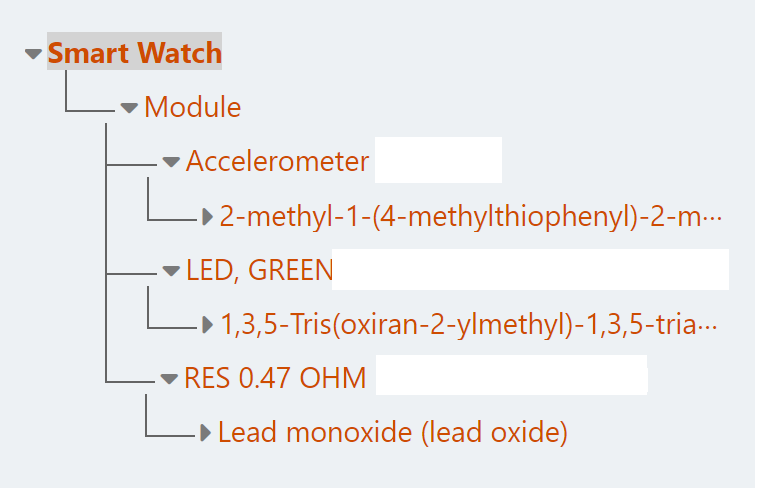 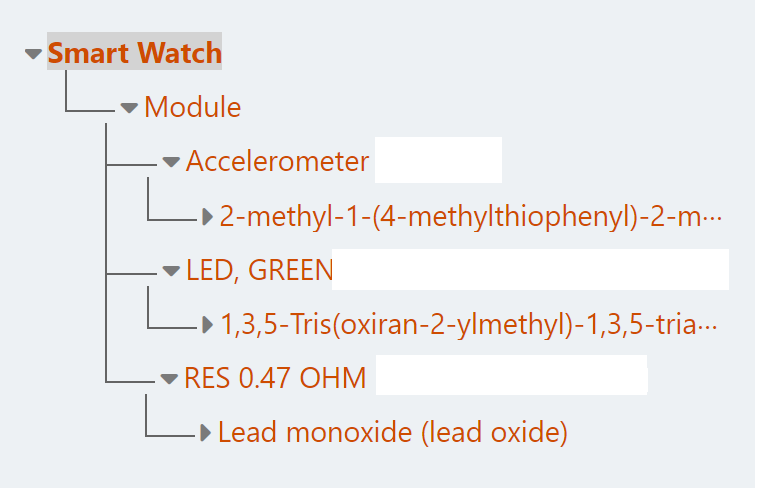 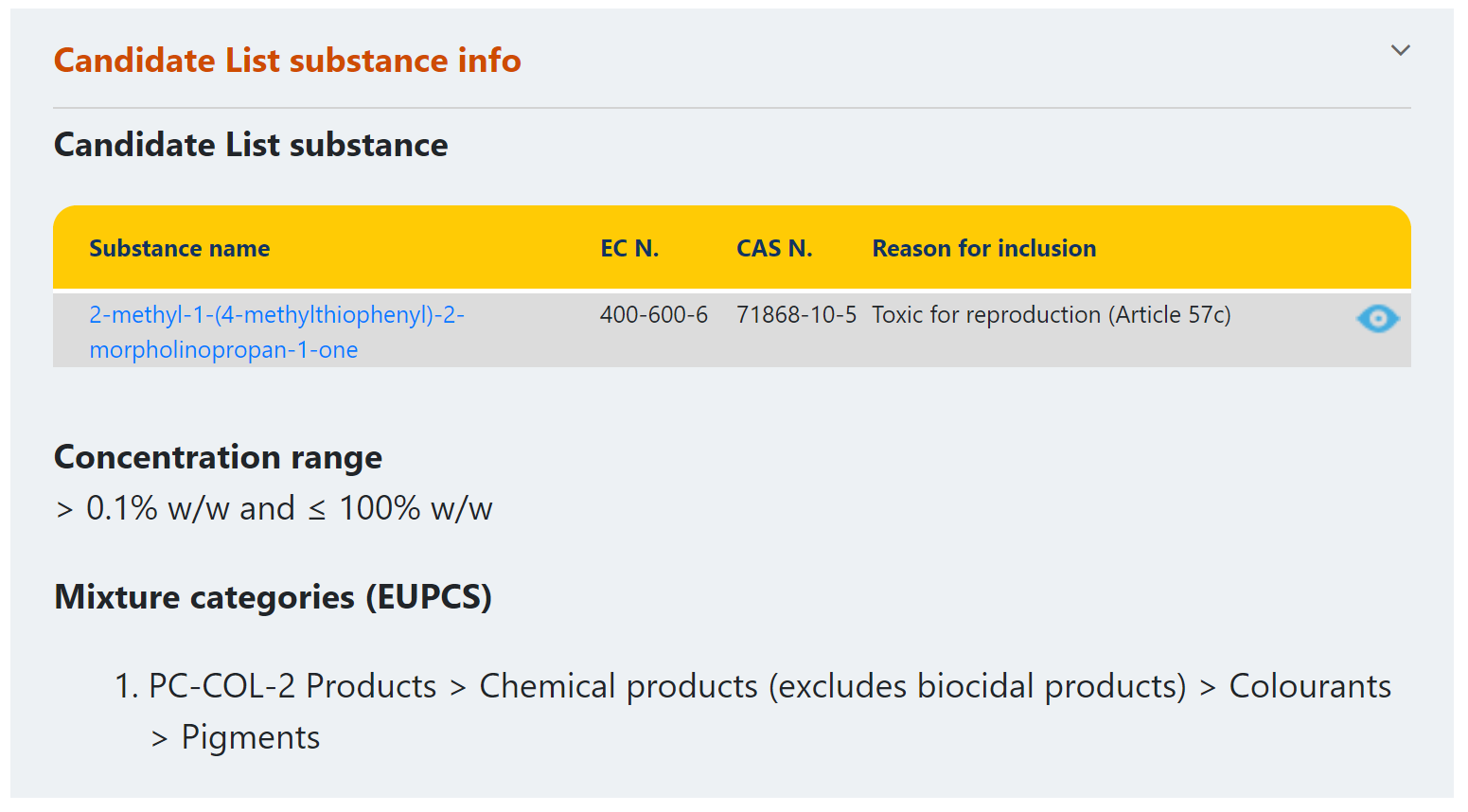 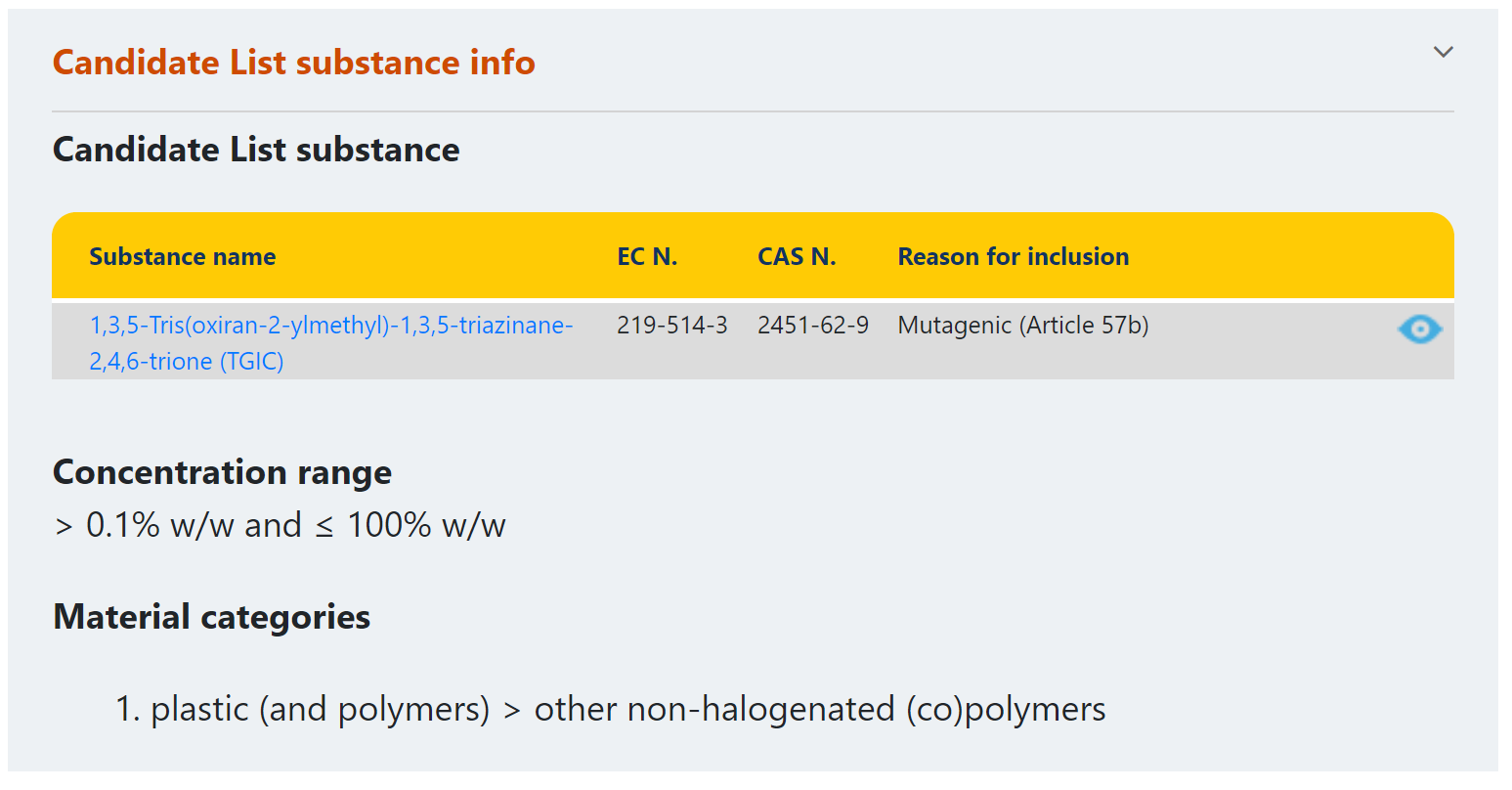 Further Developments
Dissemination currently under construction! 

Further Developments: 

API (Application Programming Interface): applicable to all data disseminated by ECHA, not only to SCIP

Development and implementation dependant of resources available in coming years.
lorenzo.marotti@echa.europa.eu
scip@echa.europa.eu
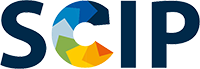 SCIP Notifications
Time period: 28.10.2020 – 21.04.2021
Number of Notifications received:
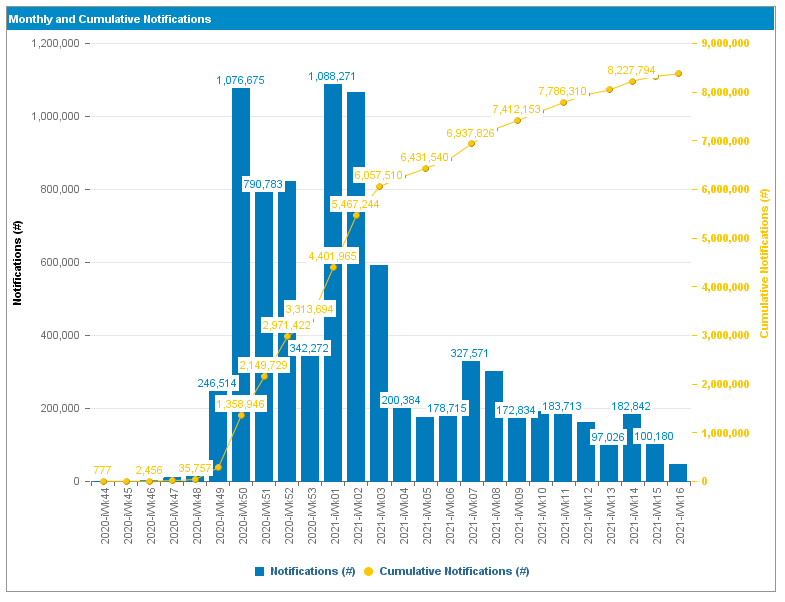 Approaching 9 millions
(> 12 million submissions: successful, unsuccessful and updates)
Around 4000 companies
Dissemination of SCIP Data
2021
Dissemination
2022
Dissemination of SCIP data
(?)
March 2021: Communication on the delay in the dissemination of SCIP Data on ECHA’s website: unexpected technical issues.